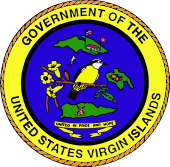 REVENUE ESTIMATING CONFERENCE
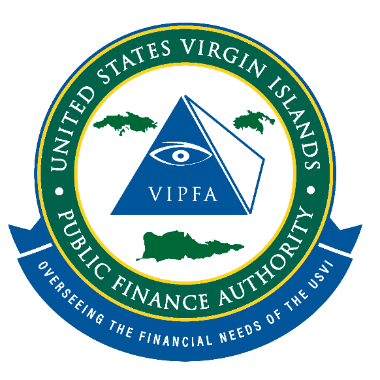 April 30, 2024
Virgin Islands Public Finance Authority
1
OBJECTIVE
Provide a summary of PFA related revenue inflows to the Government of the Virgin Islands.

Provide a summary of the capital projects, by agency, financed with PFA bond proceeds. 

Provide a summary of debt service on PFA bond financing.
2
PFA RELATED REVENUE INFLOWS
3
CAPITAL PROJECTS
4
[Speaker Notes: $177 million budget; $58.8 million remains available, down from $89.3 million a year ago. $30.5 million spent in FY 2020. Projects are ongoing with approximately $50.3 million projected to be completed in FY 2021, generating approximately $2.5 million in GRT.]
Gross Receipts Tax Collection
5
PFA DEBT SERVICEFY 2024
6
PFA DEBT SERVICEFY 2025
7
PFA DEBT SERVICEFY 2026
8
Contact Information
QUESTIONS?
Virgin Islands Public Finance Authority
www.usvipfa.com

Nathan Simmonds
Director of Finance and Administration
(340) 714-1635
nsimmonds@usvipfa.com
9